Vertrouw!
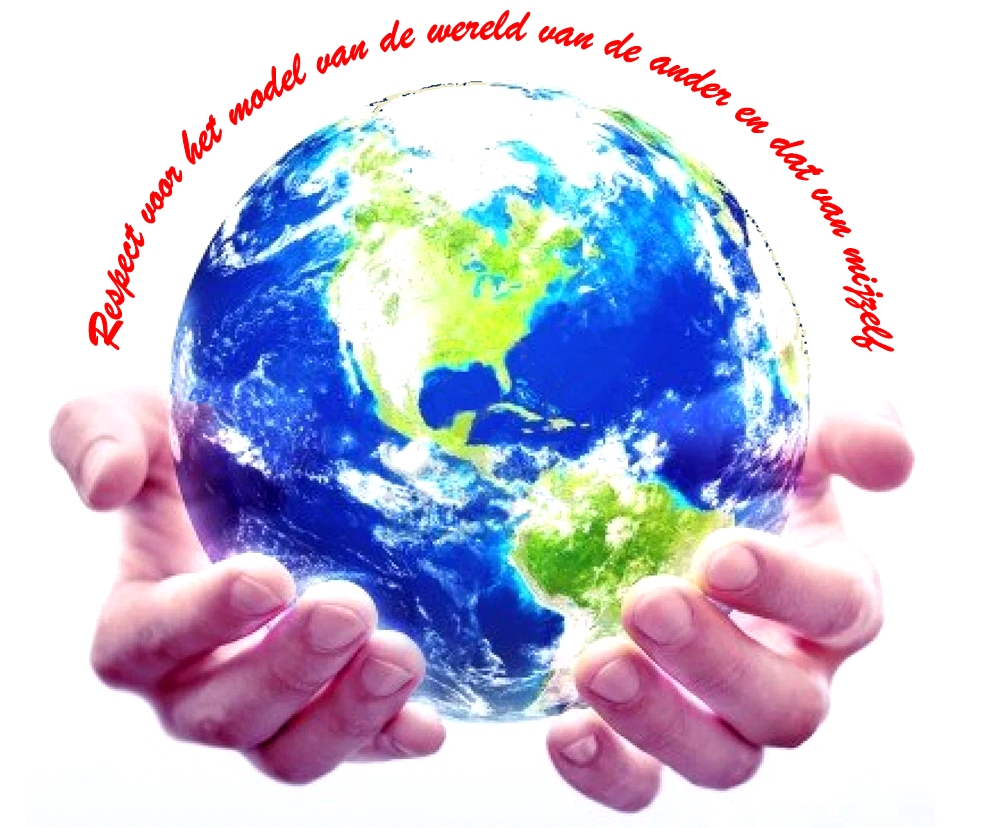 Breng meer vertrouwen 
in jouw wereldmodel
Online extra training voor alle NLP cursisten op 18 mei 2020
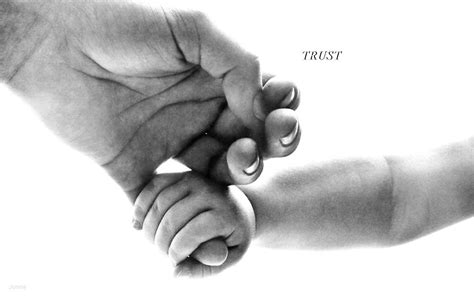 Vertrouwen
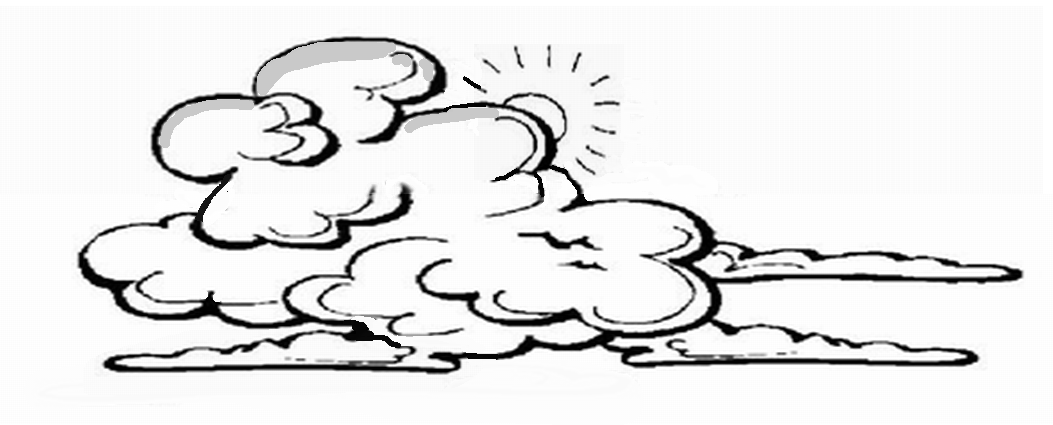 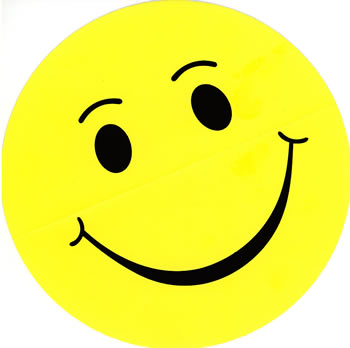 De zon achter de wolken zien schijnen
In tweetallen, in ‘breakoutrooms’ 2 minuten elk.
Focus op een moment dat je vertrouwen, energie of geluk voelde.
Schrijf de titel van jouw ervaring met stift op een papier en laat deze zien.
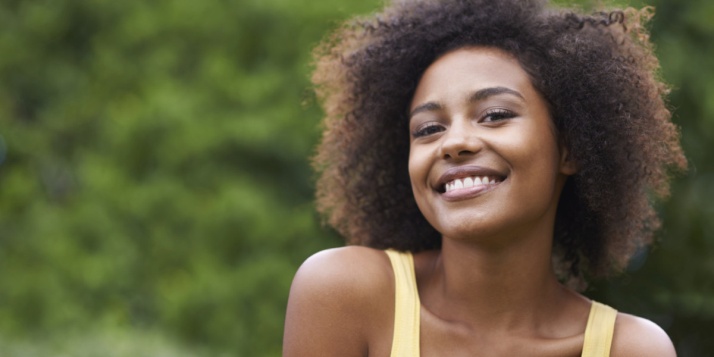 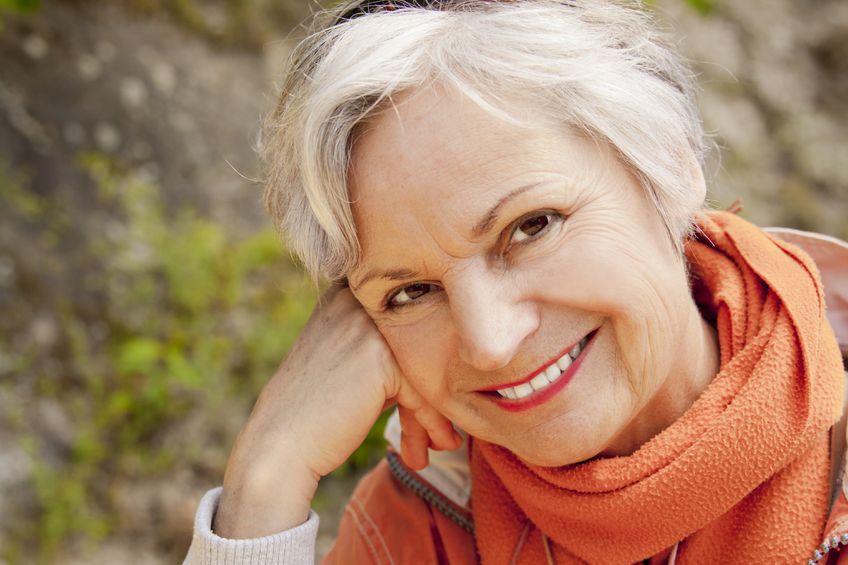 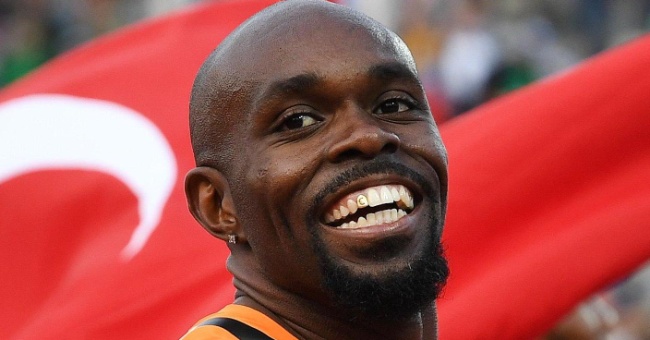 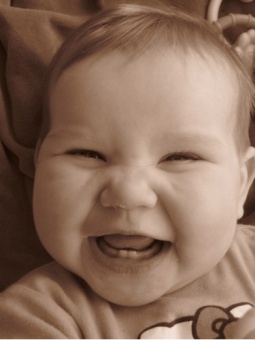 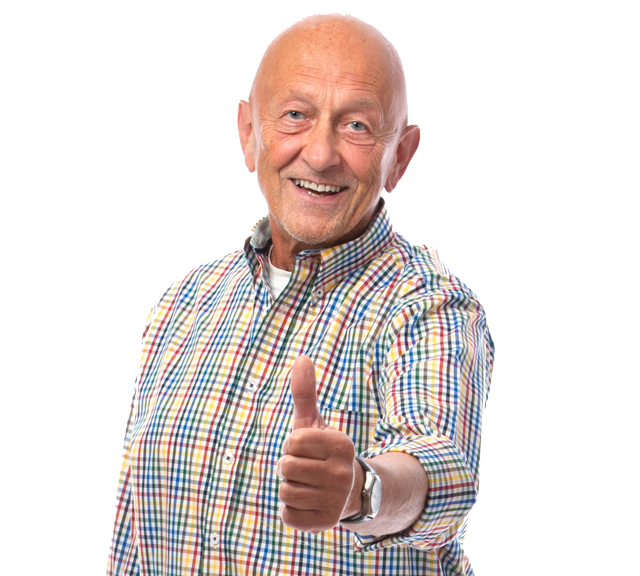 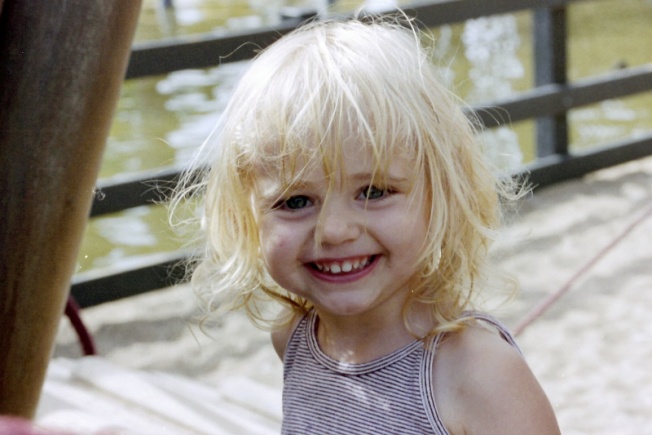 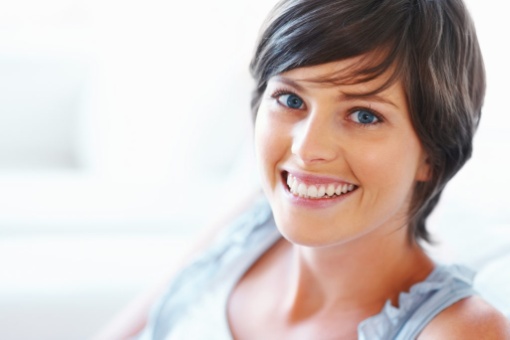 Hoe bouw je vertrouwen op?
Externe
Prikkel
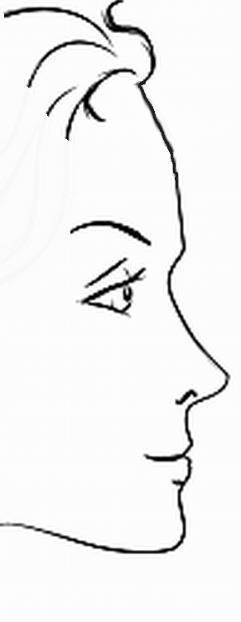 FILTERS
Interne
Voorstelling
Weglaten
G  e  b      i  e  d
K  a  a  r  t
Respect/
Vertrouwen
Stemming
Vervormen
Generaliseren
Fysiologie
Gedrag
4
Heb ik koffie in mijn hoofd?
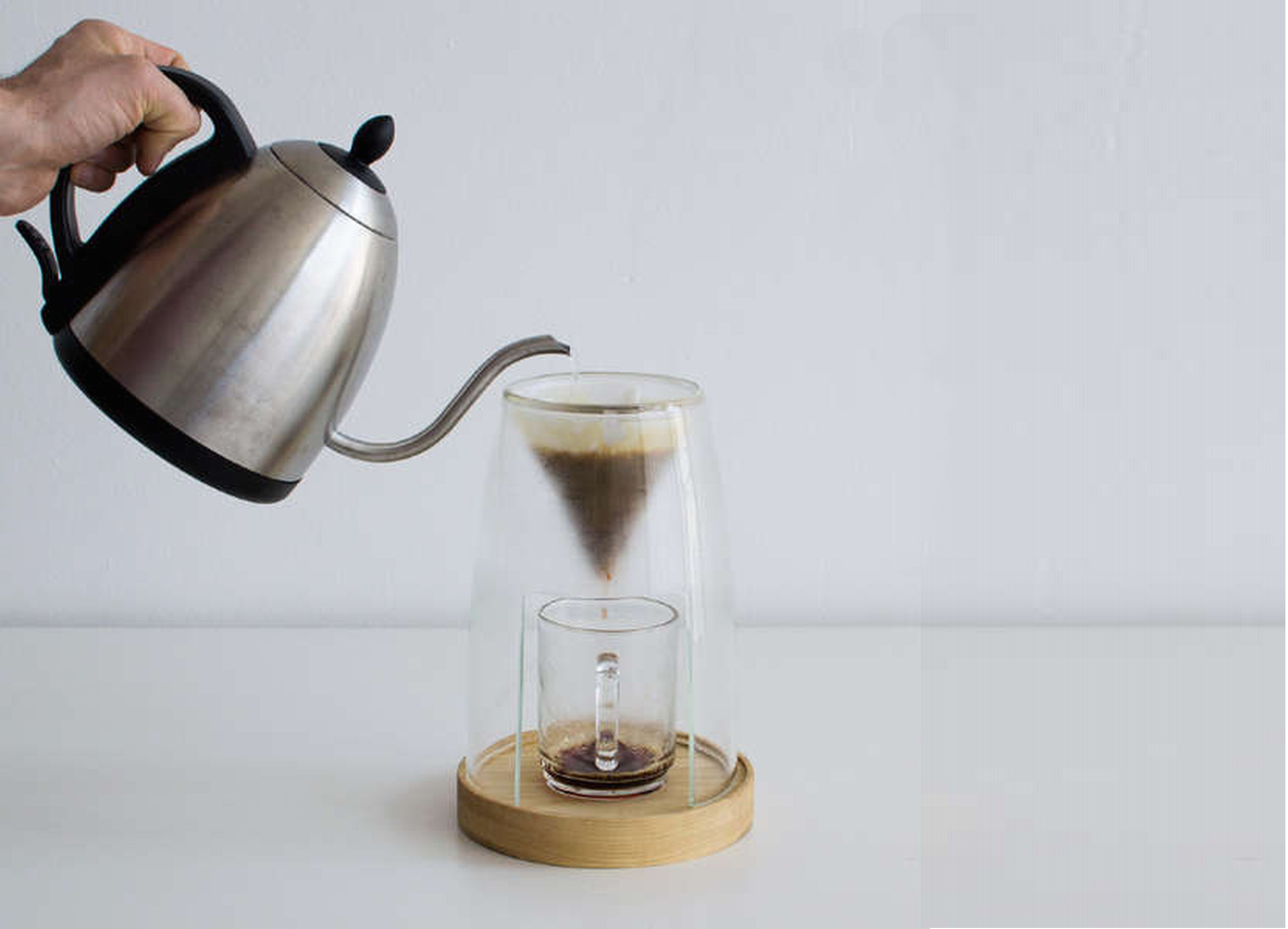 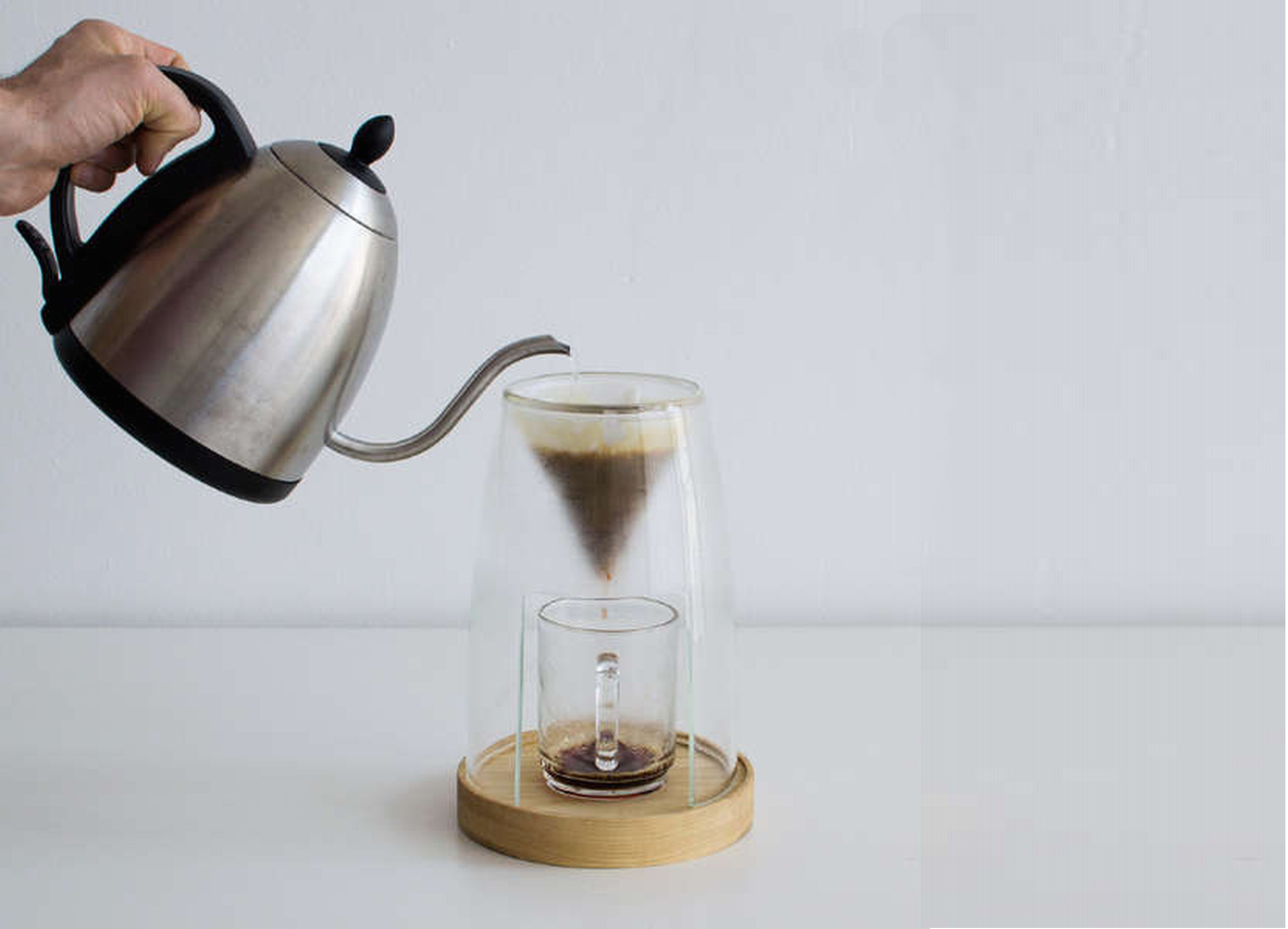 Realiteit = Gebied
Water
Mijn eigen filters:
weglaten, 
vervormen en 
generaliseren 
geven 
smaak en kleur
Gemalen koffie 
+ filter
Koffie om te drinken
Kaart = 
Interne 
voorstelling
Er was eens ………
Twee scheve stenen of ………
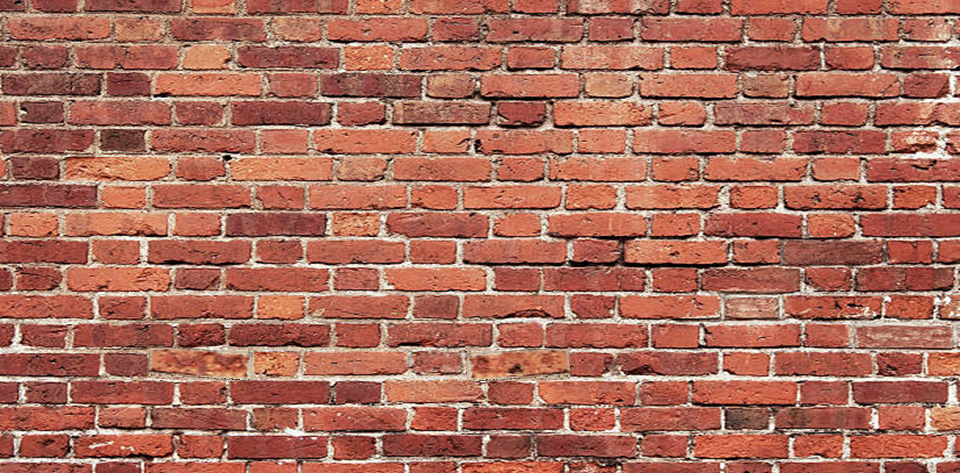 Focus meer op het positieve om respect en vertrouwen te creëren.
Vaak vergroot je onbewust negatieve informatie over iemand.
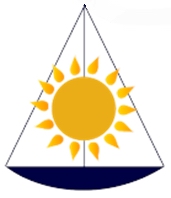 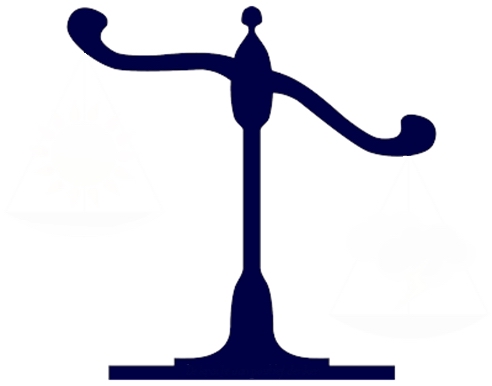 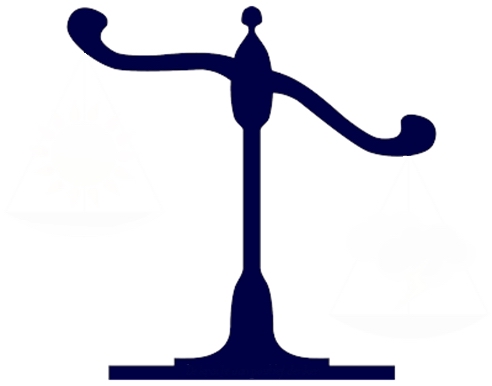 Maak de vervormingen van je negatieve overtuigingen ongedaan.
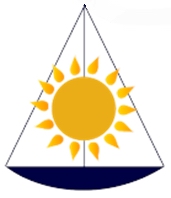 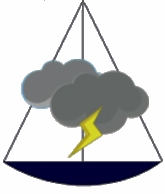 Kies ervoor om meer op het positieve te letten.

Focus op respect voor het anders zijn van de ander.

Herken de positieve waarden bij de ander.

Creëer vertrouwen!
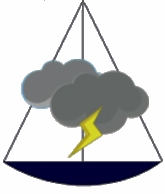 De kracht van positief denken
Wat is mijn Wereldmodel?
Herken je je negatieve oordelen?
Ja hoor heb je haar/hem weer!!! 
Wat een …. 
Dat kun je toch niet menen? 
We hadden het toch afgesproken?

Die ander doet niet wat je verwachtte, zoals jij dat wilde. 
Dit is heel vervelend! 
De ander moet veranderen!
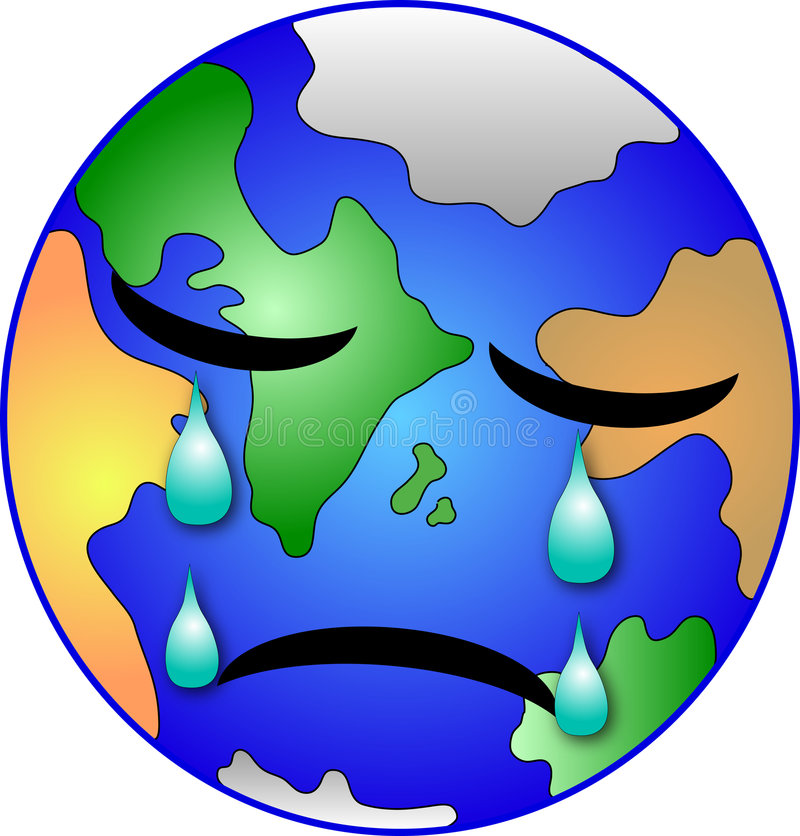 Ik maak een persoonlijke afspiegeling van de realiteit.  
Mijn filters bepalen de vormen en de kleuren.
Respect voor mijn wereld model
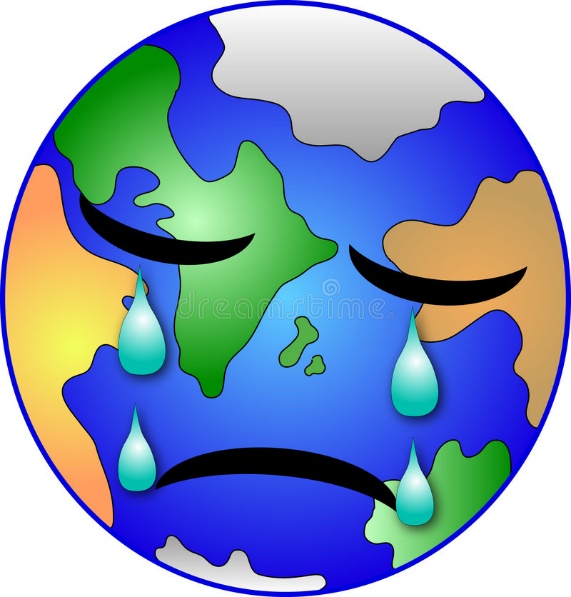 FILTERS
negatief
Respect
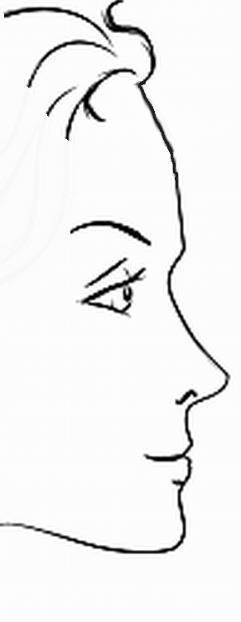 Weglaten
Vervormen
Generaliseren
en
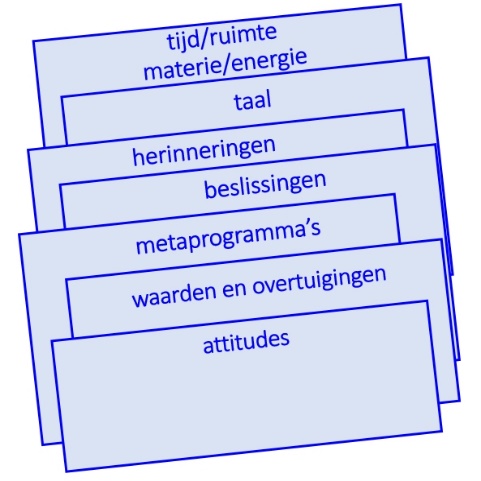 positief
Respect voor het Wereldmodel van de ander
Hoe verander je de ander? Dat is niet makkelijk! 
Beter eerst jezelf veranderen……. Dit helpt:
“Ik heb respect voor het wereldmodel van de ander (en van mezelf)."
De ander handelt ook vanuit de eigen interne voorstelling.

Haar/Zijn eigen wereldmodel.

Sluit aan bij dat wereldmodel.
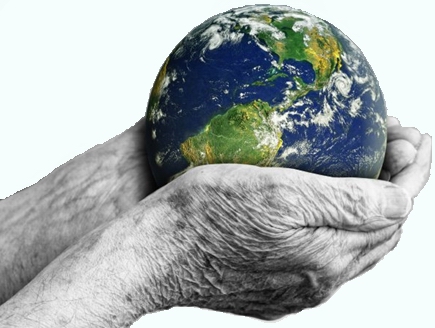 Dan krijg je een goede relatie en kun je bouwen aan vertrouwen.
Cirkel van vertrouwen
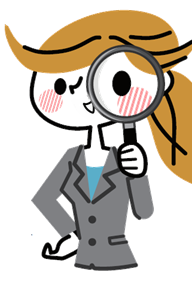 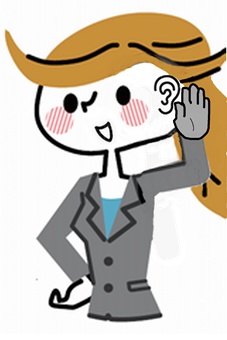 Observeer
met aandacht
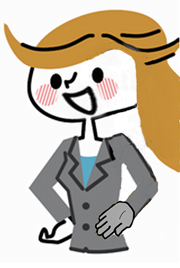 Luister zorgvuldig
Vraag met respect
Bouw respect op voor 
het wereldmodel van de ander
Oefening
Ga naar een situatie waarin je zelf veel zelfvertrouwen hebt 

Ga nu  naar een situatie waarin je vertrouwen in een ander hebt

In twee of drietallen deel je situaties
Hoe kom je 
aan vertrouwen?
Rapport
Wederzijds diep vertrouwen
Onbewuste empathische relatie
Respecteren van het wereldmodel 
van de ander
Respecteren van je eigen wereldmodel
Begrijpen van je eigen wereldmodel
Begrijpen van het wereldmodel van de ander
Vertrouwen in de ander
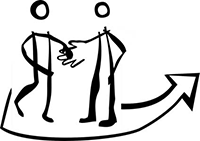 Vertrouwen in jezelf
Anker het vertrouwen op je knokkels.
zelfvertrouwen
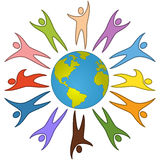 vertrouwen in anderen
respect
acceptatie
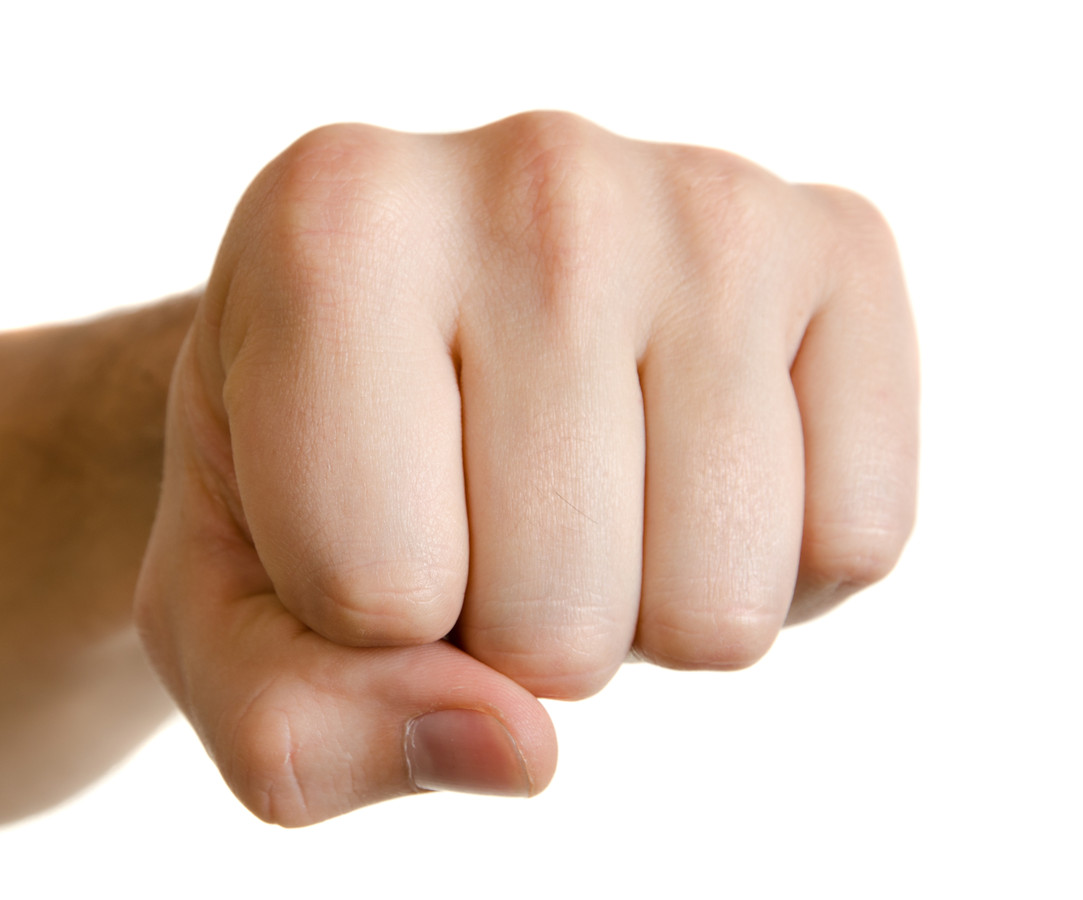 vertrouwen in 
het wereldmodel
Van anderen
Schrijf op de chat wat je meeneemt van deze workshop.
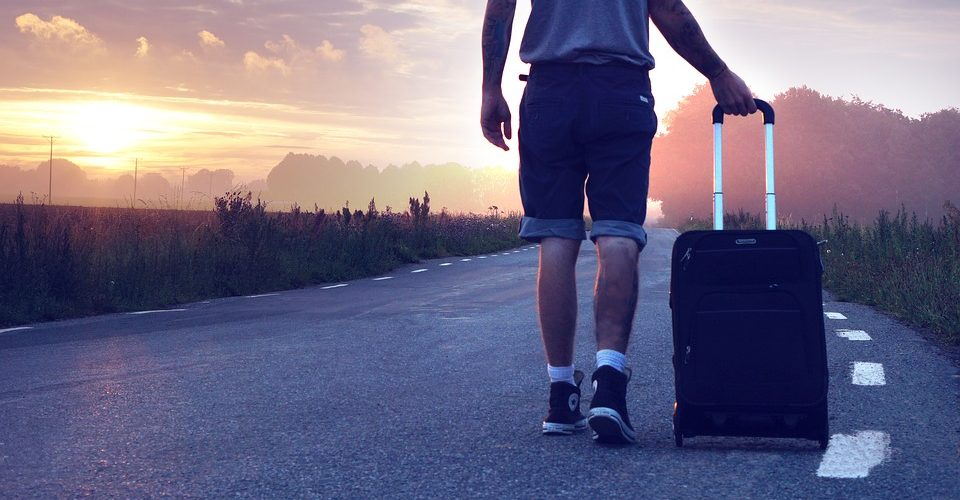 Ik verbind mij vol vertrouwen met…….
visualisatie
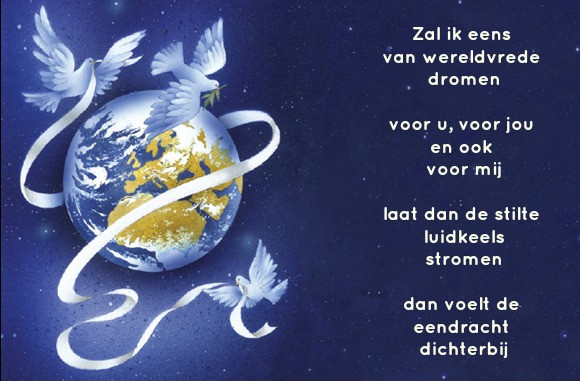 vrede in de wereld
gezondheid en evenwicht van de aarde
vertrouwen in verandering ten goede
respect en liefde voor elkaar
duurzaamheid voor iedereen
de wil om evenwicht te creëren
grootouders, ouders, kinderen en kleinkinderen
moeder aarde
mijn innerlijke waarheid
dankbaarheid 
vertrouwen in mijzelf
vertrouwen in de mensen om mij heen.